مؤشرات ممكنات الموارد البشرية في الحكومة الاتحادية
وفق آلية قياس مستوى تطور ممارسات الموارد البشرية الحكومية
( HR Maturity Index “HRMI” )
Federal Authority | هيئة اتحادية
أغسطس 2020
"راقب الأداء في مؤسستك، واجعل لك رقيباً داخلياً في المؤسسة، وخارجياً محايداً، لابد من مؤشرات تضمن من خلالها أنك تمضي في الاتجاه الصحيح لتحقيق الخطة، لا تغش نفسك ووطنك بوضع مؤشرات ضعيفة ورقابة ضعيفة، لا يمكن إنجاز أي مشروع دون مؤشرات حقيقية وصريحة تلزم بها نفسك وفريق عملك"
"نحن كقادة مهمتنا هي تحقيق الصالح العام وإسعاد الناس، ولا يمكن إنجاز هذه المهمة من دون مشاركة الناس، لذلك نعطي الأولوية للتنمية البشرية، وهي محور رئيسي في رؤيتنا"
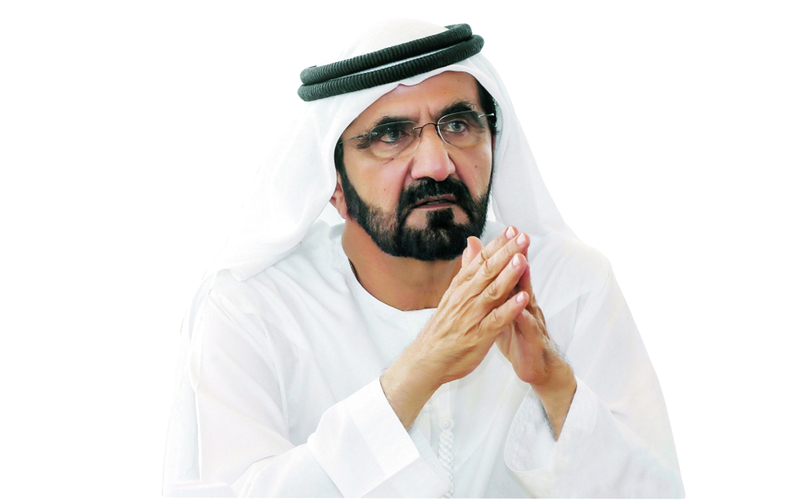 من أقوال صاحب السمو الشيخ محمد بن راشد آل مكتوم 
نائب رئيس الدولة، رئيس مجلس الوزارة ، حاكم دبي
2
المقدمــــــــــــــــــــــــــــــــــــــــــــــــــــــــــــة
تماشيا مع استراتيجية حكومة دولة الامارات و وصولاً لتحقيق رؤية الإمارات 2021،  قامت الهيئة الاتحادية للموارد البشرية الحكومية بتطبيق أفضل الممارسات في مجال استشراف المستقبل في الرأسمال البشري لمواكبة ديناميكية تطور ممارسات وإجراءات الموارد البشرية على حكومة دولة الإمارات وفق منهجية علمية واضحة وقابلة للتطبيق، ومن ضمنها مبادرة قياس مستوى تطور ممارسات الموارد البشرية في الحكومة الاتحادية (HRMI)  والتي تم اطلاقها في عام 2018 بهدف:
تعزيز تنافسية الدولة وإبراز دورها كنموذج رائد اقليمياً وعالمياً في ابتكار وتطوير ممارسات متعلقة بالموارد البشرية  ( العنصر الثاني من رؤية الإمارات 2021: متحدون في المصير وتعزيز مكانة الإمارات في الساحة الدولية ).
مواءمة خطط تطوير رأسمال البشري في الجهات الاتحادية والمحلية مع استراتيجية وتوجّه حكومة الإمارات بهدف رفع الكفاءات وتوظيف الطاقات الكامنة للرأسمال البشري في دولة الإمارات ( العنصر الثالث من رؤية الإمارات 2021: متحدون في المعرفة : الطاقة الكامنة لرأسمال البشري المواطن).
تعزيز إنتاجية رأسمال البشري على مستوى الحكومة الاتحادية والحكومات المحلية وتوفير بيئة عمل سعيدة ومحفزة ( العنصر الثالث من رؤية الإمارات 2021: متحدون في المعرفة و اقتصاد معرفي عالي الإنتاجية)
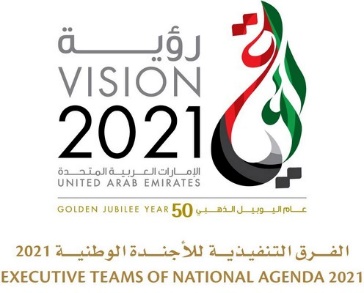 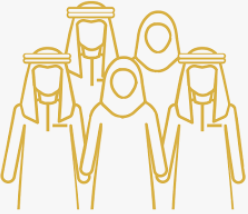 3
القرارات الوزارية ذات الصلة بتطوير رأس المال البشري في الحكومة الاتحادية
المرسوم بقانون اتحادي رقم (11) لسنة 2008 بشأن الموارد البشرية في الحكومة الاتحادية وتعديلاته بالمرسوم بقانون اتحادي رقم (9) لسنة 2011 والمرسوم بقانون اتحادي رقم ( 17) لسنة 2016  ( قانون الموارد البشرية في الحكومة الاتحادية )
قرار مجلس الوزراء رقم (1) لسنة 2018 بشأن اللائحة التنفيذية لقانون الموارد البشرية في الحكومة الاتحادية .
قرار مجلس الوزراء رقم (11) لسنة 2012 بشان نظام التدريب والتطوير لموظفي الحكومة الاتحادية 
قرار مجلس الوزراء رقم ( 12) لسنة 2012بشان نظام ادارة الاداء لموظفي الحكومة الاتحادية وتعديلاته
قرار مجلس الوزراء رقم (28) لسنة 2013 بشان نظام تقييم و توصيف الوظائف في الحكومة الاتحادية
قرار المجلس الوزاري للتنمية رقم (1/16خ /16م ) لسنة 2013 بشان الزام الجهات الاتحادية بتزويد الهيئة ببيانات موظفيها لاستكمال البيانات الخاصة بنظام "بياناتي" 
قرار  مجلس الوزراء رقم (18) لسنه 2015 بشأن نظام منح المكافآت و الحوافز لموظفي الحكومية الاتحادية.
قرار المجلس الوزاري للتنمية (للخدمات سابقاً) رقم ( 149 /10خ /3) لسنة 2014 بشان الزام الجهات الاتحادية بإدخال بيانات جميع الخبراء والمستشارين و عقود التعهيد في نظام بياناتي.
قرار المجلس الوزاري للتنمية رقم 50/ خ5 /3 لسنة 2015) بشأن تطبيق التخطيط الاستراتيجي للقوى العاملة في الحكومة الاتحادية.
قرار المجلس الوزاري للتنمية رقم (11/1خ/11) لسنة 2016 بشأن الموافقة على قياس مؤشر أثر الاجازات المرضية على الانتاجية في الحكومة الاتحادية 
قرار المجلس الوزاري للتنمية رقم (16م/1ت) لسنة 2017 بشأن حوكمة الرواتب والعلاوات والبدلات في جميع الوزارات والجهات الاتحادية المستقلة والشركات الربحية وغير الربحية المملوكة للحكومة الاتحادية .
قرار المجلس الوزاري للتنمية رقم (7/1ت) لسنة 2017 حول التقيد بالمسميات الوظيفية والهياكل التنظيمية المعتمدة.
قرار المجلس الوزاري للتنمية رقم 7/1ت  لسنة 2017 والذي نص على إنجاز ربط النظام المالي لإعداد الميزانيةHyperion) ) في وزارة المالية مع نظام تخطيط القوى العاملة في نظام معلومات الموارد البشرية الحكومي «بياناتي».
الأدلة الاسترشادية الصادرة من الهيئة (الدليل الاسترشادي للصحة والسلامة المهنية في الحكومة الاتحادية، الدليل الاسترشادي لإدارة المعرفة في الحكومة الاتحادية ، الدليل الاسترشادي للتطوع في بيئة العمل للجهات الحكومية، دليل الجذب والحفاظ على الموظفين في الحكومة الاتحادية ، دليل إطار الكفاءات التخصصية في الحكومة الاتحادية ، الدليل الاسترشادي لمسرعات خدمات الموارد البشرية ( اتفاقيات مستوى الخدمة ) .
4
منهجية القياس – نموذج مستوى تطور إجراءات وممارسات الموارد البشرية (HRMI ) في الحكومة الاتحادية
خلال اعمال الدورة الأولى للاجتماعات السنوية لحكومة دولة الامارات والتي عقدت في 26-27 سبتمبر 2017، تم اعتماد  6 مبادرات في محور الموارد البشرية الحكومية بهدف تمكين الرأسمال البشري في حكومة دولة الامارات من خلال العمل على مواءمة وتكامل سياسات وأنظمة الموارد البشرية، وتقييم مستوى تطورها، والدراسات المتعلقة باستشراف المستقبل. 
ومن هذا المنطلق وبعد الاطلاع على نماذج مختلفة لقياس مستوى تطور ممارسات الموارد البشرية، ابتكرت الهيئة نموذجاً خاصاً لقياس مستوى تطور ممارسات الموارد البشرية  (HRMI)يتناسب مع طبيعة عمل الجهات في الحكومة الاتحادية وفق منهجية علمية واضحة قائمة على توفر بيانات الموارد البشرية  ذات الصلة من خلال أنظمة الموارد البشرية ، وهذا بدوره يدعم توجهات الحكومة الاتحادية ويتناسب مع ديناميكية تطور العمل الحكومي في دولة الامارات. 
النموذج المطور من قبل الهيئة تم التشاور حوله مع جميع الجهات الاتحادية في نوفمبر 2018 وعرضه على الأمانة العامة لمجلس الوزراء الموقر وعليه تم توثيقه وفق الأصول لدى الجهات المعنية في الدولة بموجب حقوق الملكية الفكرية والتي تحتفظ بها الهيئة.
5
الهدف من قياس مستوى تطور ممارسات الموارد البشرية الحكومية (HRMI)
تطبيق نموذج موحد و موضوعي لقياس مستوى تطور ممارسات الموارد البشرية  (HRMI)في الحكومة الاتحادية يتناسب مع التوجهات العالمية وأفضل الممارسات المعمول بها، وبما يتناسب مع رؤية الإمارات 2021 ومئوية الإمارات 2071.
تطوير مستوى أداء إدارات الموارد البشرية وفقا لأفضل المعايير و الممارسات العالمية بحيث يكون لها تأثير عالي في وظائفها على تطور الأفراد و تحقيق استراتيجية المؤسسات.
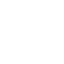 التحسين المستمر لوظائف الموارد البشرية من خلال تطوير خطط عمل و تبني مبادرات و مشاريع تسهم في رفع مستوى تطور الموارد البشرية إلى مستوى أفضل.
6
6
محاور نموذج تطور ممارسات الموارد البشرية
تعتمد آلية قياس مستوى تطور ممارسات  الموارد البشرية الحكومية على تصنيف جميع وظائف الموارد البشرية ضمن أربع محاور رئيسية وفق اختصاصات الموارد البشرية وهي: كفاءة التوظيف ، الحوكمة ، التطوير، الدمج والإشراك، بحيث تتناسب  هذه المحاور مع الاولويات الاستراتيجية لحكومة دولة الامارات العربية المتحدة وبما يعكس التقدم المحرز في تفعيل أنظمة وسياسات الموارد البشرية وذلك وفق التفاصيل التالية للمؤشرات الرئيسية وفق كل محور:
1
4
1
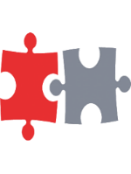 محور الحوكمة
2
محور 
الدمج والاشراك
3
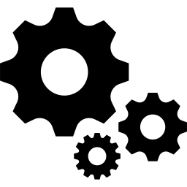 محور
التطوير
محور
كفاءة التوظيف
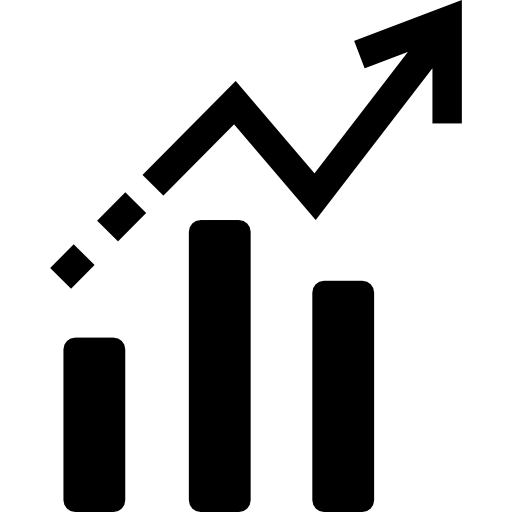 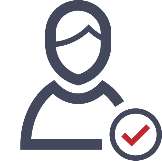 سلامة تطبيق تشريعات وأنظمة الموارد البشرية.
فعالية استخدام أنظمة الموارد البشرية الالكترونية.
كفاءة القوى العاملة.
.نسبة الالتزام باتفاقية مستوى الخدمة (HR SLAs)
التحول الرقمي في التدريب.
نسبة المتدربين.
معدل الساعات التدريبية.
نسبة الحاصلين على شهادات علمية 
نسبة الموظفين الذين تتوفر لديهم الكفاءات الوظيفية المطلوبة.
إنتاجية الموظفين.
المكافآت والحوافز.
مؤشرات السعادة والايجابية في بيئة العمل.(يقاس من قبل مكتب رئاسة مجلس الوزراء الموقر)
نسبة المخالفات ونسبة التظلمات التي تم البت فيها.
نسبة الموظفين المشاركين في بنك المهارات
التوطين 
الدوران الوظيفي. 
تقييم الأداء الوظيفي.
التحول الرقمي في التوظيف.
7
منهجية القياس - مستويات نموذج تطور ممارسات الموارد البشرية
يتم تصنيف الجهات الاتحادية وفق مستويات نموذج تطور ممارسات الموارد البشرية وذلك من خلال نتائج ممكنات ومؤشرات الموارد البشرية في الحكومة الاتحادية وفق المحاور الأربعة والأنظمة الالكترونية المؤتمتة لإجراءات الموارد البشرية، حيث يمثل المستوى الرابع أعلى وأفضل مستوى للتطور ويمثل المستوى الأول أدنى مستوى في تطور الموارد البشرية والذي يتطلب المزيد من الجهود لتحسين أداء الموارد البشرية وتطويرها من قبل الجهات الاتحادية لمواكبة الأولويات الحكومية.
الموارد البشرية الرائدة
95– 100%
تتسم بالريادة في تطبيق أفضل ممارسات الموارد البشرية.
تدعم رؤية دولة الإمارات العربية المتحدة وأجندتها الوطنية.
تعزز المهارات المستقبلية المتقدمة.
المستوى الرابع
الموارد البشرية المتكاملة
80– 94%
تتكامل استراتيجية الموارد البشرية مع استراتيجية الجهة ويتضح التأثير ضمن المخرجات.
تدعم تطوير رأس المال البشري في الحكومة الاتحادية.
تسهم في تحسين اجراءات الموارد البشرية و ادارة المواهب في الجهة.
المستوى الثالث
50 – 79%
الموارد البشرية الاستراتيجية
تطبق الجهة استراتيجية واضحة للموارد البشرية.
تطبق معظم أنظمة الموارد البشرية المعمول بها في الحكومة الاتحادية. 
تدار الخدمات الرئيسية لإجراءات الموارد البشرية بشكل جيد.
المستوى الثاني
الموارد البشرية الأساسية
0 – 49%
تطبق استراتيجية الموارد البشرية بشكل جزئي.
تدعم خدمات الموارد البشرية احتياجات العمل.
تطبق بعض أنظمة الموارد البشرية المعمول بها في الحكومة الاتحادية.
المستوى الأول
8
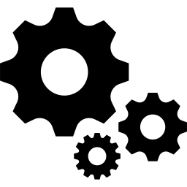 محور الحــــــــــــــــــــــوكمة
9
مؤشرات محور الحوكمة
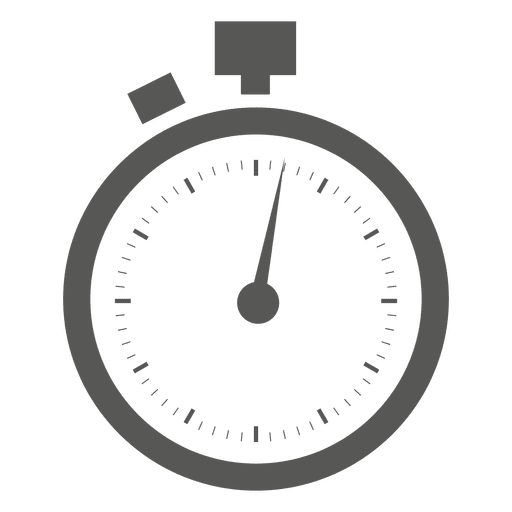 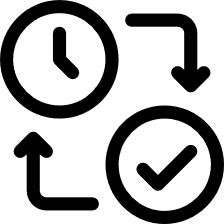 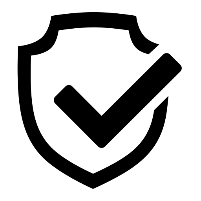 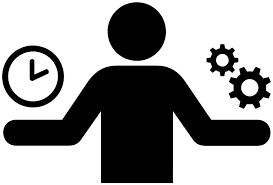 4.نسبة الالتزام باتفاقية مستوى الخدمة (HR SLAs)
1. سلامة تطبيق تشريعات وأنظمة الموارد البشرية
3. كفاءة القوى العاملة
2. فعالية استخدام أنظمة الموارد البشرية الالكترونية
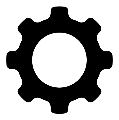 نسبة كفاءة التوظيف وفق الآلية الالكترونية المعتمدة
وفق دليل مسرعات الموارد البشرية الصادر عن الهيئة الاتحادية للموارد البشرية الحكومية و سيتم قياس المؤشر لعام 2019
نسبة تفعيل أنظمة الموارد البشرية الالكترونية للجهات المشغلة لنظام بياناتي
جودة تطبيق نظام التخطيط الاستراتيجي للقوى العاملة
نسبة أتمتة أنظمة الموارد البشرية في الجهات الرابطة من خلال ناقل الخدمات المؤسسية ESB
نسبة تطبيق مراحل التخطيط الاستراتيجي للقوى العاملة.
نسبة الموظفين الذين تم تعينهم على وظائف مخطط لها.
نسبة ملء الشواغر في الوظائف المستهدفة (Critical Jobs)
نسبة اكتمال وسلامة بيانات الموظفين في نظام إدارة الموارد البشرية الالكتروني
نسبة الوظائف الرئيسية من اجمالي الوظائف(Core Jobs)
10
سلامة تطبيق تشريعات وأنظمة الموارد البشرية
وفق المرسوم بقانون اتحادي رقم 17 لسنة 2016 بشأن الموارد البشرية في الحكومة الاتحادية وقرار مجلس الوزراء رقم ( 1 ) لسنة 2018 بشأن اللائحة التنفيذية لقانون الموارد البشرية في الحكومة الاتحادية، تطبَّق أحكام  هذا المرسوم على جميع الجهات الاتحادية  بما في ذلك الجهات التي نصت تشريعات انشاءها على وجود لوائح موارد بشرية مستقلة لها و يستثنى من تطبيق أحكامه موظفو الجهات الاتحادية التي يتم استثناءها من قبل مجلس الوزراء الموقر . 
يقيس هذا المؤشر مدى التزام الجهات الاتحادية بتطبيق قانون الموارد البشرية في الحكومة الاتحادية  ولائحته التنفيذية والقرارات الوزارية ذات الصلة باستخدام مصفوفة سلامة تطبيق تشريعات وأنظمة الموارد البشرية والتي تعكس مدى صحة إجراءات الموارد البشرية المنفذة حيث تم اعداد تقارير عبر نظام التقارير الذكية ( Business Intelligence  ).
يعكس هذا المؤشر الهدف الاستراتيجي الرئيسي للهيئة والذي يستند إلى تطوير وتطبيق منظومة تشريعية متكاملة لإدارة رأسمال البشري في الحكومة الاتحادية ودعم الجهات الاتحادية في التنفيذ السليم للتشريعات المتعلقة بالموارد البشرية.
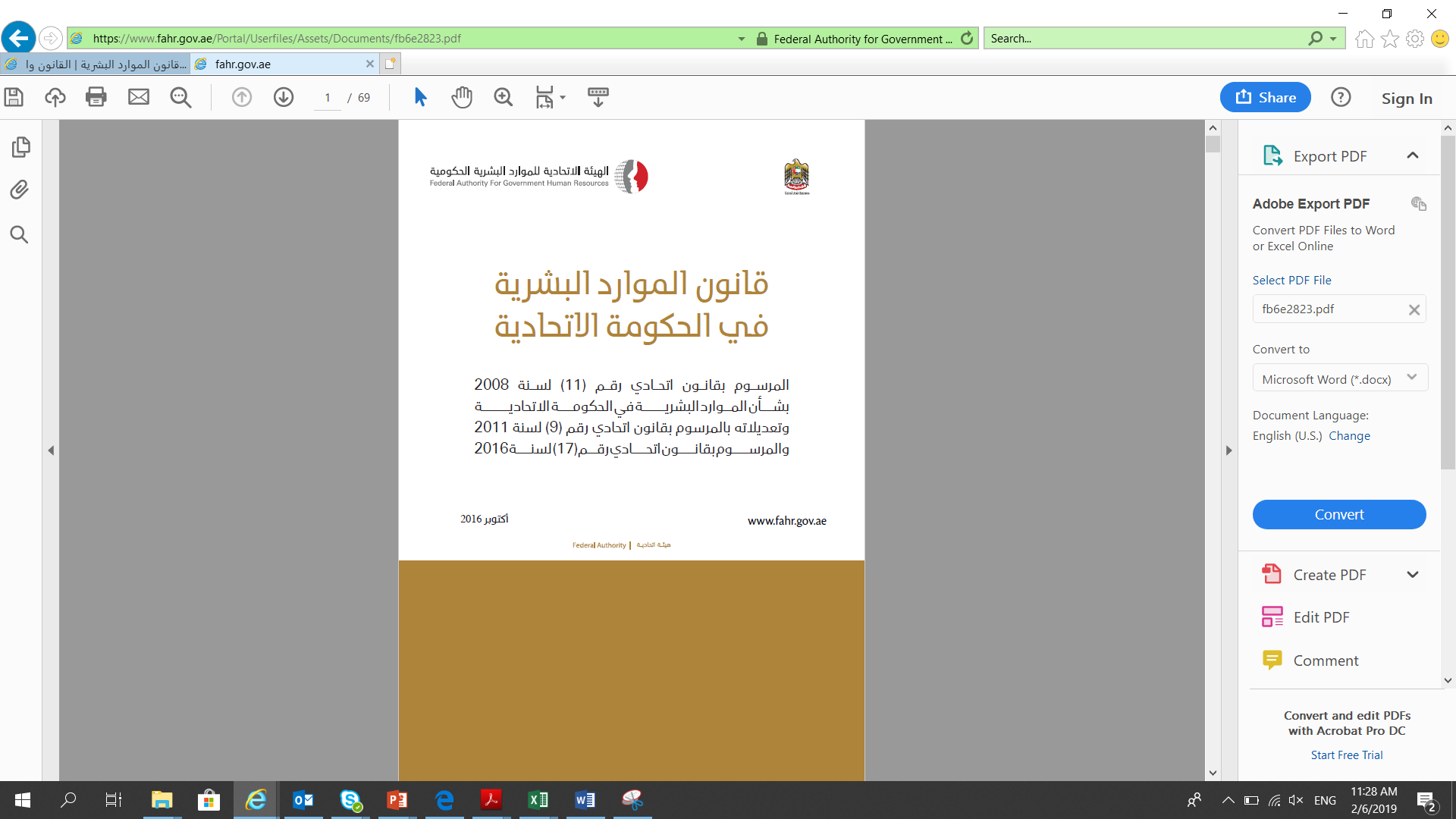 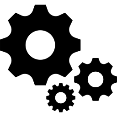 محور الحوكمة
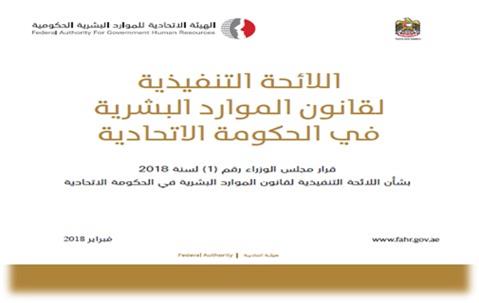 11
مؤشر سلامة تطبيق تشريعات وأنظمة الموارد البشرية في الحكومة الاتحادية
سلامة تطبيق تشريعات و أنظمة الموارد البشرية
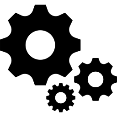 وصف المؤشر :
يقيس هذا المؤشر سلامة تطبيق الجهة الاتحادية لتشريعات وأنظمة الموارد البشرية، فكلما زاد عدد الملاحظات المرصودة للجهة قل التزام الجهة بسلامة تطبيق التشريعات والأنظمة.
طريقة قياس المؤشر:
يتم احتساب نتائج هذا المؤشر باستخدام مصفوفة سلامة تطبيق تشريعات وأنظمة الموارد البشرية في الحكومة الاتحادية والتي تعتمد على ما يلي:
مستوى تأثير كل ملاحظة تم رصدها (كما هو موضح في الجدول أدناه)، حيث يتم ضرب مستوى تـأثير كل ملاحظة في عدد الحالات التي تم رصدها و ثم احتساب اجمالي نتيجة مستوى جسامة الملاحظات لكل جهة اتحادية 








حجم الجهة الاتحادية ، حيث يتم قسمة نتيجة مستوى جسامة الملاحظات لكل جهة اتحادية على عدد الموظفين في الجهة
محور الحوكمة
12
مصفوفة قياس مستوى جسامة الملاحظات للجهات الاتحادية
مثال توضيحي:
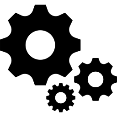 محور الحوكمة
الملاحظة
طريقة الاحتساب
النتيجة النهائية لمستوى جسامة الملاحظات للجهة
= مجموع نتيجة مستوى جسامة الملاحظات  ÷ اجمالي عدد الموظفين في الجهة  
=                           124                                       ÷                      42
=                                                                    2.9
2
مثال
نوع الملاحظة: منح ترقيات مالية تجاوز 10% من الراتب الأساسي لموظفين حاصلين على تقييم أداء «يلبي التوقعات»
1
مستوى التأثير
مستوى الجسامة لهذه الملاحظة 
= عدد مرات تكرار الملاحظة x مستوى تأثير الملاحظة
=                   6                       x             10
=                                         60
نسبة مستوى جسامة الملاحظة
= النتيجة النهائية لمستوى جسامة الملاحظات ÷ مستوى تأثير المخالفة
  =                                   2.9     	   ×                    10
  =                                                                          29%
3
مستوى تأثير الملاحظة: عالي (10 نقاط)
عدد مرات تكرار الملاحظة في الجهة: 6
نسبة الالتزام بسلامة تطبيق تشريعات وأنظمة الموارد البشرية
= النسبة المئوية 100% - نسبة مستوى الملاحظة
=              100 %            -               29% 
=                                    71%
4
13
مؤشر فعالية استخدام أنظمة الموارد البشرية الالكترونية
تعتبر منظومة « بياناتي » أحد أهم إنجازات الحكومة الاتحادية في تحسين إجراءات وممارسات الموارد البشرية حيث يصاحب إجراءات استقطاب وتعيين الموظفين وتطوير أدائهم مهنياً في كافة مراحلها وحتى نهاية خدمتهم حيث يوفر قاعدة بيانات للقوى العاملة في الحكومة الاتحادية تدعم متخذي القرار، وتسهل الإجراءات الإدارية وترتقي بأداء إدارات الموارد البشرية في الحكومة الاتحادية، حيث يهدف النظام إلى توفير بيئة عمل غير ورقية إلكترونية بشكل شامل لتسريع الإجراءات الخاصة بالموظفين ومن ثم خفض التكاليف ورفع الكفاءة الإنتاجية، وتسهيل استخراج التقارير الإحصائية الدقيقة الخاصة بالموارد البشرية.
إن نظام معلومات الموارد البشرية "بياناتي" يدعم تحقيق رؤية دولة الإمارات العربية المتحدة والتي تطمح لأن تكون الدولة في مقدمة دول العالم في كل المجالات بحلول العام 2021، و منها في مجال الخدمات الحكومية. 
يشمل منظومة «بياناتي» على أنظمة إدارة معلومات الموارد البشرية الموضحة في الشكل التالي.
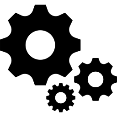 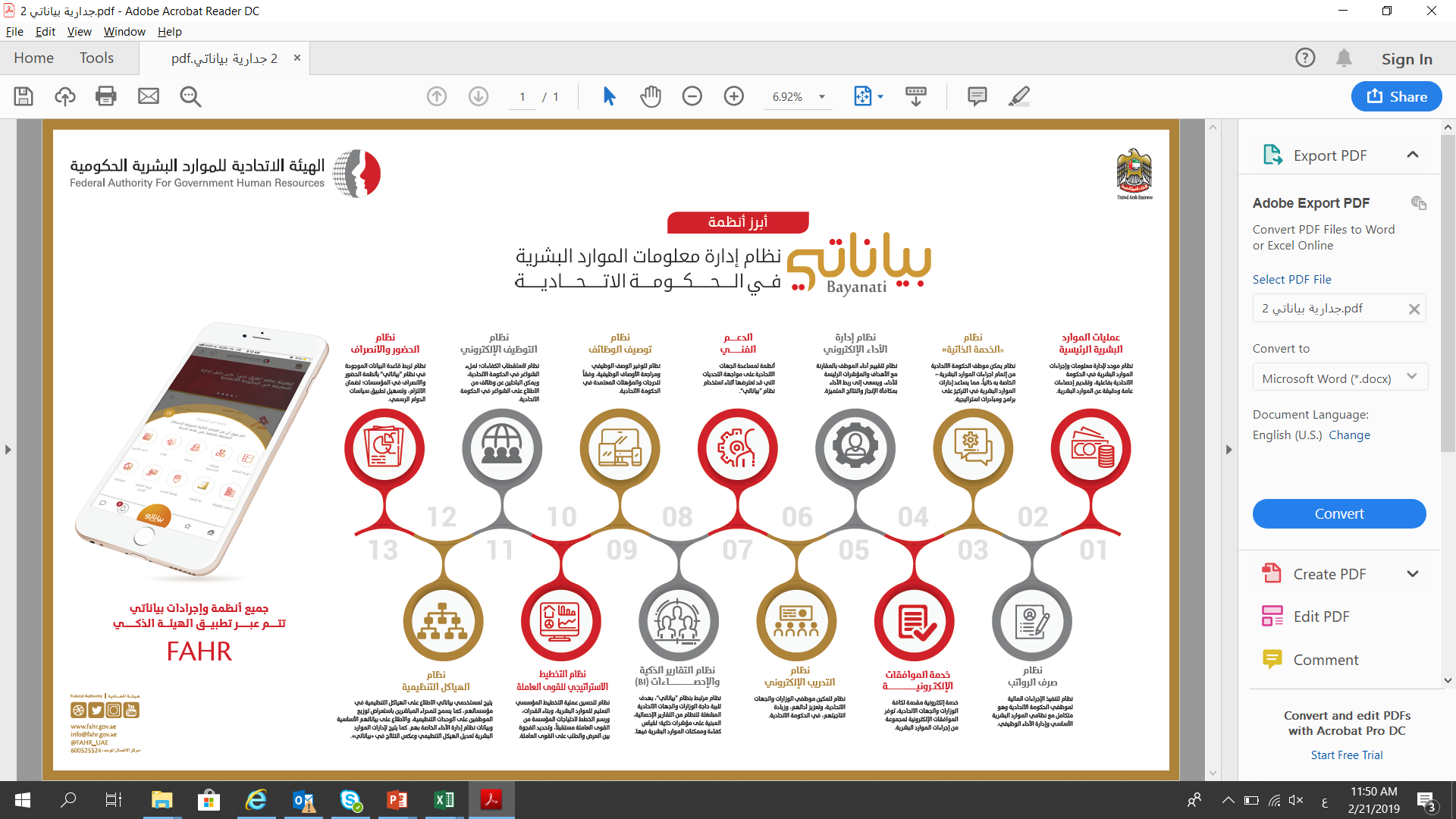 محور الحوكمة
14
نسبة تفعيل أنظمة الموارد البشرية الالكترونية للجهات الاتحادية المشغلة لنظام بياناتي
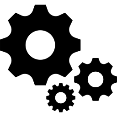 وصف المؤشر :
يقيس هذا المؤشر متوسط تفعيل استخدام الجهات الاتحادية المشغلة لنظام بياناتي لأنظمة الموارد البشرية الالكترونية التالية :

نظام إجراءات الموارد البشرية ( Core HR ) 
نظام الخدمة الذاتية ( Self Service HR ) 
نظام تقييم الأداء ( PMS )
محور الحوكمة
نظام التوظيف الالكتروني (i-recruitment )
نظام التدريب الالكتروني ( OLM )
نظام التقارير الإحصائية ( Discoverer ) 
نظام التقارير الذكية ( Business Intelligence )
15
تفاصيل آلية احتساب مؤشر نسبة تفعيل أنظمة بياناتي
طريقة قياس المؤشر: 
يتم قياس هذا المؤشر عن طريق احتساب معدل فعالية استخدام الأنظمة الالكترونية التالية:
1. نظام الموارد البشرية الأساسي CoreHR
عدد الحركات (Number of Transaction)  إلى عدد الموظفين في الجهة

2. نظام الخدمة الذاتية SSHR
عدد الحركات ( (Number of Transactionإلى عدد الموظفين في الجهة

3. نظام تقييم الأداء PMS
معدل نسبة اكتمال المراحل الثلاث للتقييم على عدد الموظفين المستهدفين

4. نظام التدريب الإلكتروني
عدد مرات التسجيل في الدورات التدريبية إلى عدد الموظفين  في الجهة

5. نظام التوظيف الإلكتروني
نسبة عدد الطلبات المقدمة إلى عدد الوظائف المعلن عنها من خلال النظام

6. نظام التقارير الإحصائية Discoverer
عدد التقارير المستخدمة إلى عدد المستخدمين (لديهم صلاحيات)

7. نظام التقارير الذكية BI
عدد التقارير المستخدمة إلى عدد المستخدمين (لديهم صلاحيات)
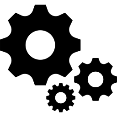 محور الحوكمة
16
نسبة أتمتة أنظمة الموارد البشرية الالكترونية للجهات الاتحادية الرابطة من خلال ناقل الخدمات المؤسسية ESB
يقيس هذا المؤشر نسبة خدمات الموارد البشرية المؤتمتة للجهات الاتحادية التي تم ربطها من خلال ناقل الخدمات المؤسسية ESB  وتشمل التالي: 

تعديل المنصب/الوحدة التنظيمية/درجة وظيفية لموظف خدمة تنقلات موظف.
خدمة إنهاء خدمة موظف.
خدمة ترقية موظف.
خدمة تسجيل إجازة
خدمة تسجيل إصابة عمل.
خدمة تسجيل برنامج تدريبي.
خدمة تسجيل خطة التطوير الفردية.
خدمة تسجيل شهادة مهنية أو تخصصية أو علمية
خدمة تسجيل موظف جديد.
خدمة تسجيل وثيقة أداء موظف بمراحلها الثلاث.
خدمة تعديل الهيكل التنظيمي لجهة اتحادية.
خدمة تعديل بيانات معالين مرتبطين بموظف.
خدمة تعديل بيانات موظف.
7.         خدمة تسجيل حركة إصدار  راتب.
8.         خدمة تسجيل حركة تدريب موظف. 
9.         خدمة تسجيل حركة تظلم موظف.
10.       خدمة تسجيل حركة جائزة أو تكريم لموظف حسب نظام المكافآت و الحوافز.
11.       خدمة تسجيل حركة مخالفة موظف.
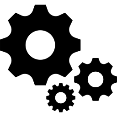 وصف المؤشر :
محور الحوكمة
طريقة قياس المؤشر:
17
نسبة اكتمال وسلامة بيانات الموظفين في نظام إدارة الموارد البشرية الالكتروني
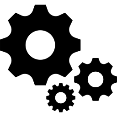 وصف المؤشر :
يقيس هذا المؤشر نسبة اكتمال وسلامة كل من: البيانات الأساسية للموظفين وبيانات الوظيفة وبيانات المعالين  في أنظمة الموارد البشرية الالكترونية
محور الحوكمة
طريقة قياس المؤشر:
*اجمالي عدد الحقول المطلوبة للجهات الاتحادية المشغلة لنظام بياناتي 41حقلا كما هو موضح في الشريحة رقم 21
   اجمالي عدد الحقول المطلوبة للجهات الاتحادية الرابطة مع نظام بياناتي من خلال ناقل الخدمات المؤسسية 40حقلا كما هو موضح في الشريحة رقم 22
18
قائمة الحقول الخاصة بالجهات الاتحادية المشغلة لنظام بياناتي
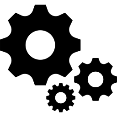 محور الحوكمة
19
قائمة الحقول الخاصة بالجهات الاتحادية الرابطة من خلال ناقل الخدمات المؤسسية ESB
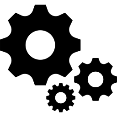 محور الحوكمة
20
نسبة كفاءة التوظيف وفق الآلية الالكترونية المعتمدة
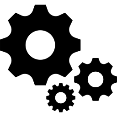 وصف المؤشر :
يقيس هذا المؤشر مدى كفاءة المرشحين للوظائف الشاغرة في الحكومة الاتحادية من خلال مطابقة المؤهلات العلمية والخبرة العملية للمرشحين مع متطلبات ومعايير الوظيفة المرتبطة بنظام تقييم وتوصيف الوظائف حيث يتم تغذية النظام الالكتروني بمعايير واشتراطات كفاءة التوظيف والتي يتم استيفاءها من قبل موظفي الموارد البشرية في النظام الالكتروني.
محور الحوكمة
طريقة القياس:
21
جودة تطبيق نظام التخطيط الاستراتيجي للقوى العاملة
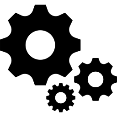 وصف المؤشر :
يقيس هذا المؤشر جودة وكفاءة التخطيط الاستراتيجي للقوى العاملة في الحكومة الاتحادية بما يخدم توجهات الحكومة في التخطيط الفعال لرأس المال البشري لتعزيز وتحسين متطلبات تحديد الكفاءات والمواهب في الجهات الاتحادية ووضع تقديرات دقيقة لموازنات الوظائف وفق منهج علمي واضح ومتفق عليه.
محور الحوكمة
طريقة القياس:
يعتمد مؤشر جودة تطبيق نظام التخطيط الاستراتيجي للقوى العاملة على معيارين بشكل متساوي وهما كالتالي:
 
نسبة تطبيق مراحل نظام التخطيط الاستراتيجي للقوى العاملة. 
نسبة التعيينات في الوظائف التي تم تقييمها وادراجها في نظام التخطيط الاستراتيجي للقوى العاملة.
22
طريقة قياس جودة تطبيق نظام التخطيط الاستراتيجي للقوى العاملة
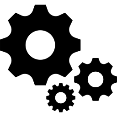 محور الحوكمة
23
تابع/ مؤشر جودة تطبيق نظام التخطيط الاستراتيجي للقوى العاملة
نسبة تطبيق مراحل التخطيط الاستراتيجي للقوى العاملة
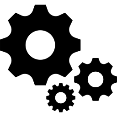 وصف المؤشر :
-       يقيس هذا المؤشر نسبة الالتزام بتطبيق خطة القوى العاملة بناءً على دليل نظام تخطيط القوى العاملة الصادر من قبل الهيئة. 
يخدم هذا المؤشر توجهات الحكومة في التخطيط الفاعل لرأس المال البشري لرفع مستوى الانتاجية في الحكومة الاتحادية حيث يساعد على تحديد التوقعات  المستقبلية من الوظائف والكفاءات اللازمة مما يحسن عمليات الاستقطاب والتطوير.
محور الحوكمة
يتم قياس هذا المؤشر من خلال النظام الالكتروني للتخطيط الاستراتيجي للقوى العاملة الذي أطلقته الهيئة في مايو 2015 ( وفق قرار المجلس الوزاري للتنمية رقم 50/ خ5 /3 لسنة 2015) و الذي يقوم بتخطيط الوظائف ضمن 3 مراحل: 
المرحلة الأولى : تحليل الوظائف 
المرحلة الثانية :  تصنيف الوظائف حسب العرض والطلب 
المرحلة الثالثة : تحديد الأولويات الخاصة بالاستقطاب.
24
* يتوفر دليل التخطيط الاستراتيجي للقوى العاملة في الموقع الإلكتروني للهيئة كما أن فريق الهيئة على اتم الاستعداد لدعم الجهات الاتحادية في تطبيق الدليل www.fahr.gov.a
تابع/ مؤشر جودة تطبيق نظام التخطيط الاستراتيجي للقوى العاملة
نسبة الموظفين الذين تم تعيينهم على وظائف مخطط لها
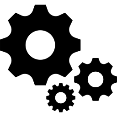 وصف المؤشر :
يقيس هذا المؤشر نسبة الاستفادة من نظام التخطيط الاستراتيجي للقوى العاملة في تنفيذ التعيينات في الجهات الاتحادية.
محور الحوكمة
طريقة القياس:
25
نسبة ملء الشواغر في الوظائف المستهدفة (Critical Jobs)
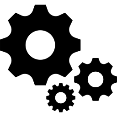 وصف المؤشر :
يقيس هذا المؤشر نسبة ملء الشواغر في الوظائف المستهدفة ( Critical Jobs  ) والمصنفة وفق النظام الالكتروني للتخطيط الاستراتيجي للقوى العاملة في الحكومة الاتحادية على أنها وظائف الزامية للجهة بموجب قانون تنظيمي وتعتبر ضرورية لتحقيق رؤية وأهداف حكومة دولة الإمارات الاستراتيجية.
محور الحوكمة
طريقة القياس:
26
نسبة الوظائف الرئيسية من اجمالي الوظائف (Core Jobs)
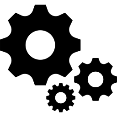 وصف المؤشر :
يقيس هذا المؤشر نسبة الوظائف الرئيسية من اجمالي الوظائف في الجهة الاتحادية والتي تعتبر وظائف أساسية مطلوبة لتنفيذ وتحقيق الأهداف الاستراتيجية والمبادرات الخاصة بالجهة
محور الحوكمة
طريقة القياس:
27
نسبة الالتزام باتفاقيات مستوى الخدمة (HR SLAs)
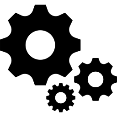 وصف المؤشر :
يهدف هذا المؤشر الى قياس مستوى فعالية وكفاءة  الخدمات التي تقدمها إدارات الموارد البشرية في الجهات لموظفيها وبقية الوحدات التنظيمية والمتعاملين  وفق الدليل الاسترشادي لمسرعات خدمات الموارد البشرية الصادر عن الهيئة
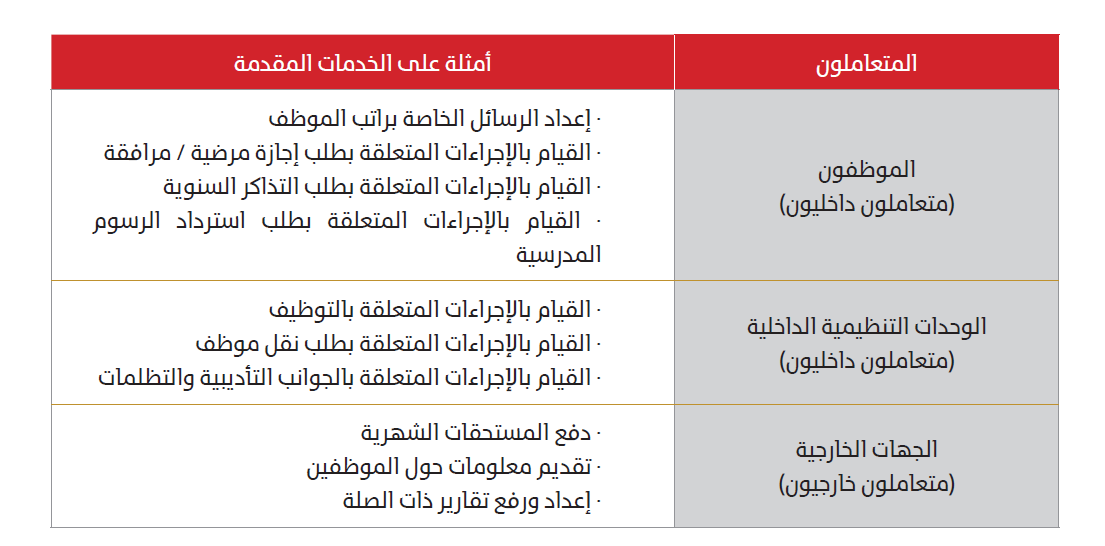 محور الحوكمة
طريقة القياس:
28
القائمة الاسترشادية لمستهدفات اتفاقية مستوى الخدمة للإدارات الموارد البشرية
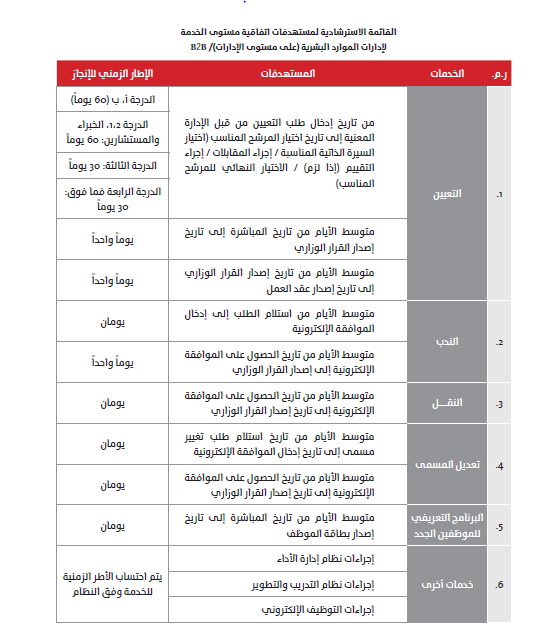 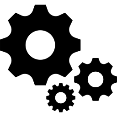 محور الحوكمة
29
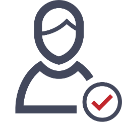 محور كفاءة التوظيف
30
مؤشرات محور كفاءة التوظيف
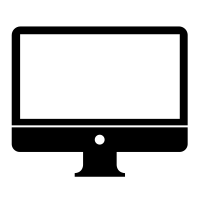 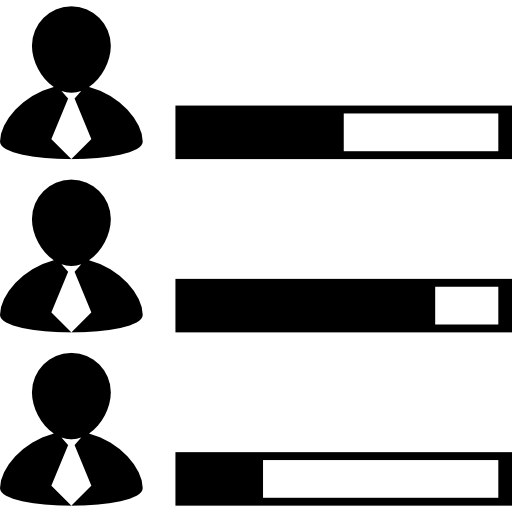 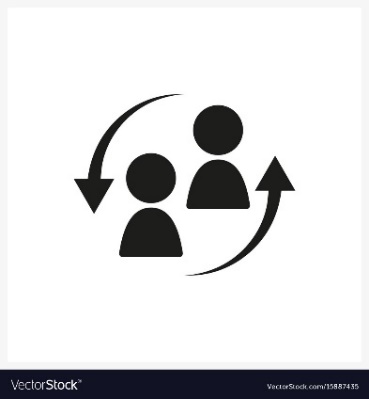 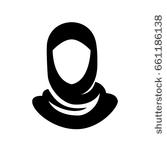 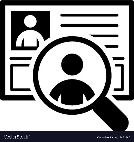 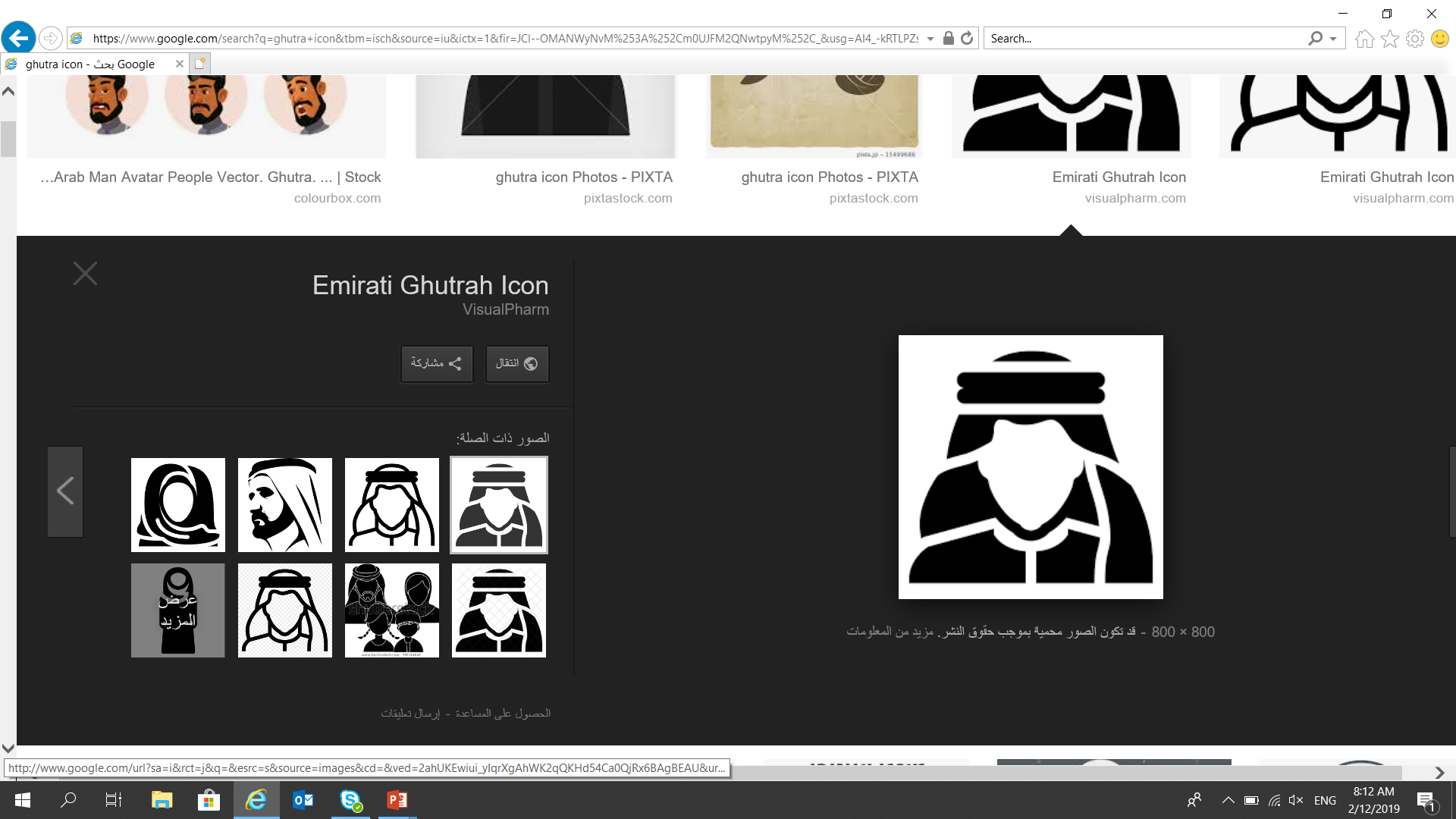 1. التوطين
 (مؤشر استراتيجي)
3. تقييم الأداء الوظيفي
4. التحول الرقمي في التوظيف
2. الدوران الوظيفي
نسبة الشواغر المعلنة من خلال نظام التوظيف الالكتروني (i-recruitment )
نسبة الأهداف الفردية المسقطة من بنك الأهداف الذكية
نسبة الدوران الوظيفي
نسبة التوطين الاجمالية
نسبة اكتمال مراحل تقييم الأداء الوظيفي
نسبة تاركي الخدمة من الموظفين الجدد
نسبة المحقق من مستهدف التوطين
نسبة الموظفين المعينين باستخدام نظام التوظيف الالكتروني (i-recruitment )
نسبة الموظفين الجدد الحاصلين على تقييم أداء يفوق التوقعات فأعلى
نسبة الزيادة في أعداد المواطنين
نسبة تاركي الخدمة من الحاصلين على تقييم أداء يفوق التوقعات فأعلى
نسبة الموظفين المواطنين في الوظائف المستهدفة ( Critical Jobs )
نسبة الموظفين الذين حصلوا على تقييم أداء "يفوق التوقعات" فأعلى من اجمالي عدد الحاصلين على ترقيات
نسبة تاركي الخدمة ممن تم ادراجهم ضمن خطة التعاقب الوظيفي
نسبة الموظفين المواطنين في الوظائف الرئيسية ( Core Jobs )
نسبة الموظفين الحاصلين على ترقيات
31
مؤشرات التوطين
وصف المؤشر :
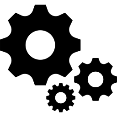 يقيس هذا المؤشر نسبة الموظفين المواطنين في الجهة والذي يعبر عن مدى تطبيق الجهة لخطط التوطين والسياسات المتعلقة بتطوير الموظفين المواطنين وتأهليهم. كما يعكس المؤشر مدى نجاح الجهة في استقطاب ورفع أعداد المواطنين في الوظائف المستهدفة. 












يقيس المؤشر النسب الاجمالية للتوطين في الجهة ونسبة التوطين المحققة من المستهدف كما يحتوي على مؤشرات فرعية أخرى تقيس نسبة التوطين وفقا للوظائف الأساسية والحرجة.
محور كفاءة التوظيف
32
نسبة التوطين الاجمالية
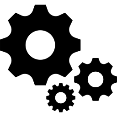 وصف المؤشر :
يقيس هذا المؤشر نسبة الموظفين المواطنين في الجهات الاتحادية والذي يعبر عن مدى تطبيق الجهة لخطط التوطين والسياسات المتعلقة بتطوير الموظفين المواطنين وتأهيلهم.
محور كفاءة التوظيف
طريقة القياس:
33
نسبة التوطين المحققة من المستهدف
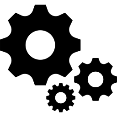 وصف المؤشر :
يقيس هذا المؤشر نسبة التوطين المحققة بالمقارنة مع مستهدف التوطين المعتمد للجهات الاتحادية وفق آلية وضع مستهدفات ممكنات الموارد البشرية بالتنسيق مع الجهات الاتحادية ومكتب رئاسة مجلس الوزراء الموقر.
محور كفاءة التوظيف
طريقة القياس:
34
34
نسبة الزيادة في أعداد المواطنين
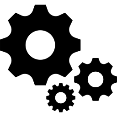 وصف المؤشر :
يقيس هذا المؤشر نسبة الزيادة في أعداد المواطنين ويعكس مدى نجاح الجهة في استقطاب ورفع أعداد المواطنين في الجهة.
محور كفاءة التوظيف
طريقة القياس:
35
نسبة الموظفين المواطنين في الوظائف المستهدفة ( Critical Jobs )
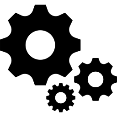 وصف المؤشر :
يقيس هذا المؤشر نسبة الموظفين المواطنين في الوظائف المستهدفة من اجمالي الوظائف المستهدفة في الجهات الاتحادية والتي تعتبر وظائف تم تصنيفها وفق نظام التخطيط الاستراتيجي للقوى العاملة على أنها وظائف الزامية للجهة بموجب قانون تنظيمي وتعتبر ضرورية لتحقيق رؤية وأهداف حكومة دولة الإمارات الاستراتيجية .
محور كفاءة التوظيف
طريقة القياس:
36
نسبة الموظفين المواطنين في الوظائف الرئيسية( Core Jobs )
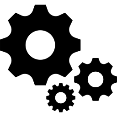 وصف المؤشر :
يقيس هذا المؤشر نسبة الموظفين المواطنين في الوظائف الرئيسية من اجمالي الوظائف في الجهات الاتحادية والتي تعتبر وظائف أساسية مطلوبة لتنفيذ وتحقيق الأهداف الاستراتيجية والمبادرات الخاصة بالجهة.
محور كفاءة التوظيف
طريقة القياس:
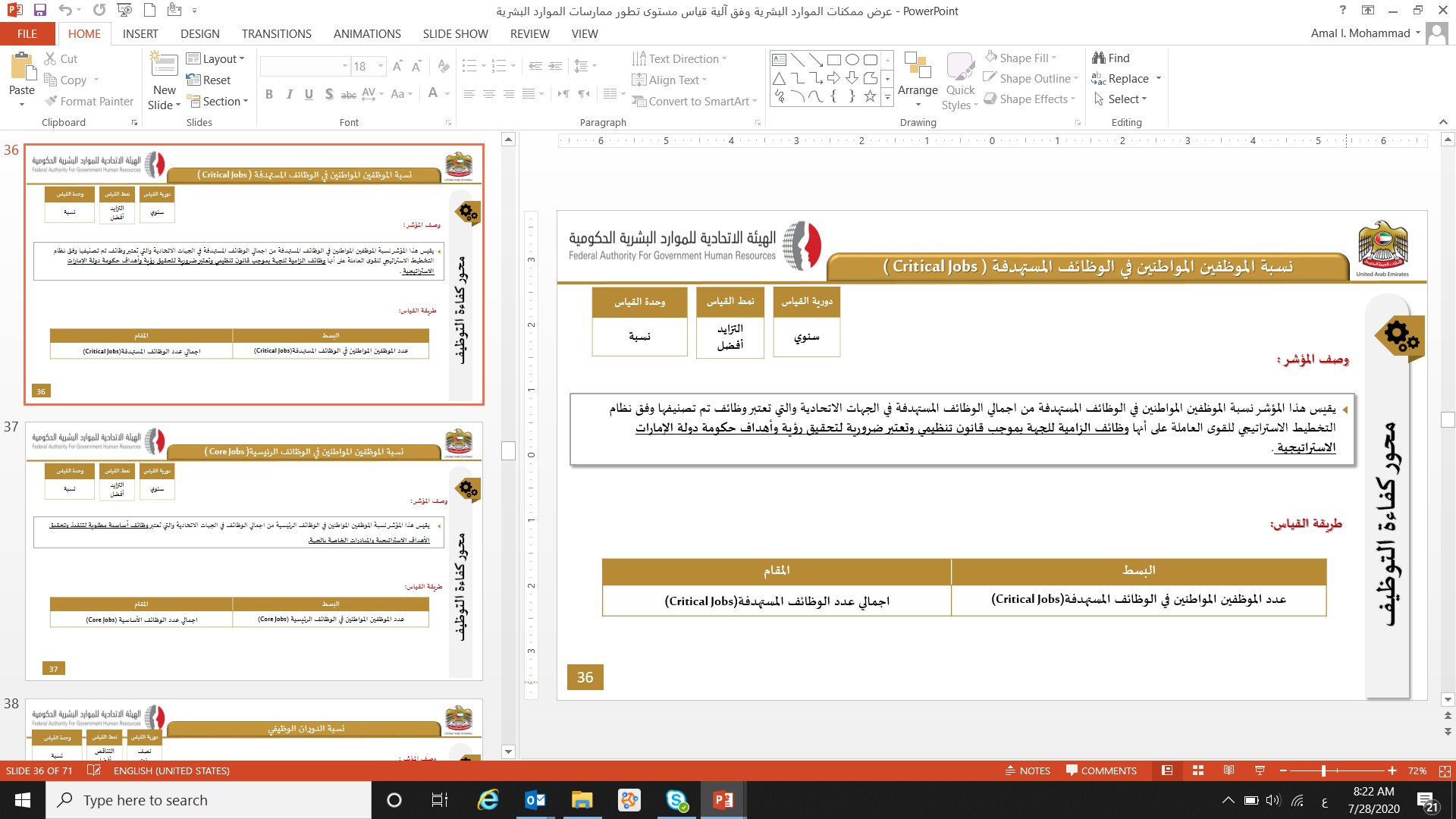 37
نسبة الدوران الوظيفي
وصف المؤشر :
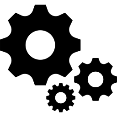 يعكس مؤشر نسبة الدوران الوظيفي مدى قدرة الجهات الاتحادية في المحافظة على الموظفين حيث يعبر عن متوسط ترك الوظيفة وتسرب الكفاءات في الحكومة الاتحادية. 
يشترط مؤشر الدوران الوظيفي انقضاء فترة الانذار الخاصة بالموظف المستقيل وذلك لاحتسابه ضمن المؤشر. 

مثال : تم تحديد 1-7-2018 كأخر يوم لموظف و عليه يتم احتساب الموظف في مؤشر الدوران الوظيفي «للنصف الثاني» وليس ابتداءً من تاريخ طلب الاستقالة
محور كفاءة التوظيف
طريقة القياس:
38
تابع/ مؤشر الدوران الوظيفي
نسبة تاركي الخدمة من الموظفين الجدد
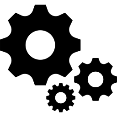 وصف المؤشر :
يعكس مؤشر نسبة تاركي الخدمة من الموظفين الجدد مدى قدرة الجهات الاتحادية على المحافظة على الموظفين الجدد حيث يعبر عن متوسط ترك الوظيفة خلال سنة واحدة من تاريخ التعيين في الجهة .
محور كفاءة التوظيف
طريقة القياس:
39
تابع/ مؤشر الدوران الوظيفي
نسبة تاركي الخدمة من الحاصلين على تقييم أداء يفوق التوقعات فأعلى
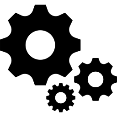 وصف المؤشر :
يعكس مؤشر نسبة تاركي الخدمة من الحاصلين على تقييم أداء يفوق التوقعات فأعلى  مدى قدرة الجهات الاتحادية على المحافظة على الموظفين من ذوي الكفاءات الحاصلين على تقييم أداء «3» و «4» وفق نظام إدارة الأداء المعتمد لموظفي الحكومة الاتحادية.
محور كفاءة التوظيف
طريقة القياس:
40
40
تابع/ مؤشر الدوران الوظيفي
نسبة تاركي الخدمة من الحاصلين ممن تم ادراجهم ضمن خطة التعاقب الوظيفي
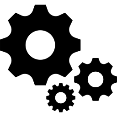 وصف المؤشر :
يعكس مؤشر نسبة تاركي الخدمة ممن تم ادراجهم ضمن خطة التعاقب الوظيفي مدى قدرة الجهات الاتحادية في المحافظة على موظفي الصف الثاني من ذوي الكفاءة والذين تم تأهليهم لشغل وظائف مهمة في الجهة
محور كفاءة التوظيف
طريقة القياس:
41
41
تابع/ مؤشر تقييم الأداء الوظيفي
نسبة الأهداف الفردية المسقطة من بنك الأهداف الذكية
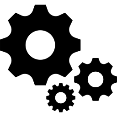 وصف المؤشر :
يعكس هذا المؤشر مدى التحول الالكتروني في نظام تقييم الأداء من خلال ربط الأهداف الفردية للموظفين بالخطة التشغيلية للجهة وبنك الأهداف الذكية.
محور كفاءة التوظيف
طريقة القياس:
42
42
تابع/ مؤشر تقييم الأداء الوظيفي
نسبة اكتمال مراحل تقييم الأداء الوظيفي
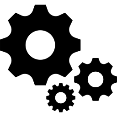 وصف المؤشر :
يقيس هذا المؤشر نسبة اكتمال مراحل دورة أداء الموظفين وفق نظام إدارة الأداء المعتمد في الحكومة الاتحادية
يناير - فبراير
نوفمبر - ديسمبر
تخطيط الأداء
تقييم الأداء السنوي
مراحل تقييم الأداء الوظيفي
محور كفاءة التوظيف
طريقة القياس:
المراجعة المرحلية
يونيو - يوليو
ملاحظة: للكادر التعليمي في وزارة التربية والتعليم نظام أداء خاص بهم تختلف دوريته عن النظام الحالي وذلك وفقاً للعام الدراسي.
43
43
تابع/ مؤشر تقييم الأداء الوظيفي
نسبة الموظفين الجدد الحاصلين على تقييم أداء يفوق التوقعات فأعلى
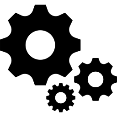 وصف المؤشر :
يقيس هذا المؤشر نسبة الموظفين الجدد (الذين تبلغ مدة خدمتهم في الجهة سنة أو أقل من سنة) من ذوي الكفاءات والحاصلين على نتيجة تقييم أداء يفوق التوقعات فأعلى وفق نظام إدارة الأداء المعتمد في الحكومة الاتحادية .
محور كفاءة التوظيف
طريقة القياس:
44
44
تابع/ مؤشر تقييم الأداء الوظيفي
مؤشرات الترقيات
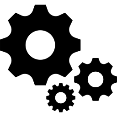 وصف المؤشر :
يقيس هذا المؤشر نسبة الموظفين الحاصلين على ترقيات في الجهة و كذلك نسبة الموظفين الحاصلين على تقييم أداء «يفوق التوقعات» فأعلى من اجمالي الحاصلين على ترقيات
طريقة القياس:
نسبة الموظفين الحاصلين على ترقيات
محور كفاءة التوظيف
نسبة الموظفين الحاصلين على ترقيات ممن حصلوا على تقييم أداء «يفوق التوقعات» فأعلى من اجمالي عدد الحاصلين على ترقيات
45
45
التحول الرقمي في التوظيف
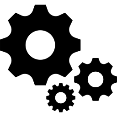 وصف المؤشر :
يقيس هذا المؤشر مدى التحول الالكتروني في التوظيف من خلال استخدام نظام التوظيف الالكتروني) i-recruitment) بهدف تحديد مدى أتمتة عمليات التوظيف في الجهة الاتحادية ويشمل على مؤشرين فرعيين وهما: 
مؤشر نسبة الشواغر المعلنة من خلال نظام التوظيف الالكتروني (i-recruitment    ) 
مؤشر نسبة الموظفين المعينين باستخدام نظام التوظيف الالكتروني (i-recruitment )
طريقة القياس:
مؤشر نسبة الشواغر المعلنة من خلال نظام التوظيف الالكتروني (i-recruitment    )
محور كفاءة التوظيف
مؤشر نسبة الموظفين المعينين باستخدام نظام التوظيف الالكتروني (i-recruitment )
46
46
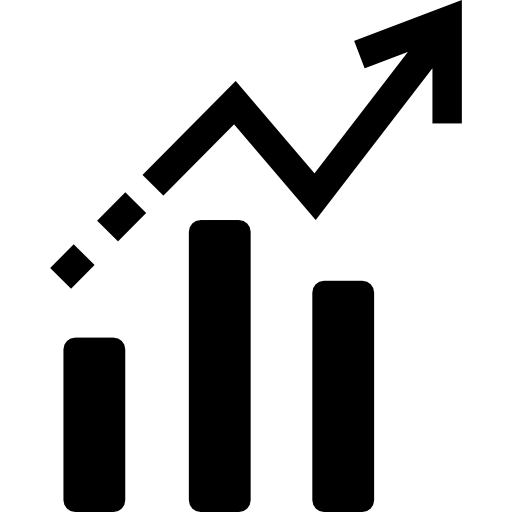 محور التطوير
47
نتائج الجهات الاتحادية في تطبيق  أنظمة الموارد البشرية لمحور التطوير لعام 2018
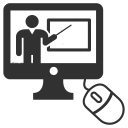 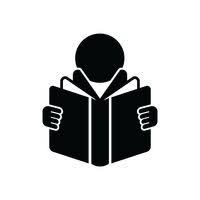 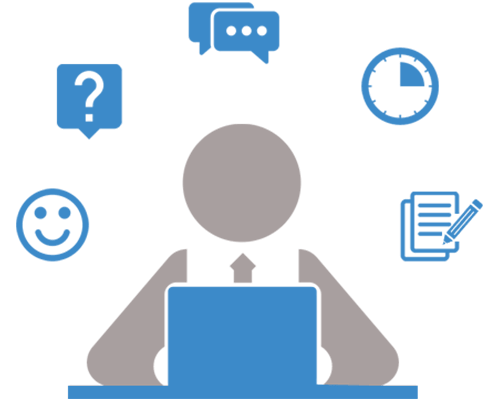 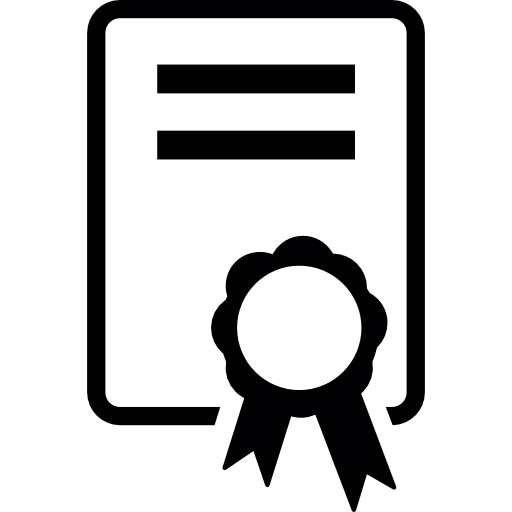 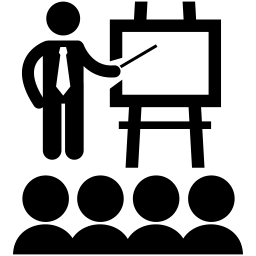 4. نسبة الحاصلين على شهادات علمية
2. نسبة المتدربين
5. نسبة الموظفين الذين تتوفر لديهم الكفاءات الوظيفية المطلوبة
3. معدل الساعات التدريبية
1. التحول الرقمي في التدريب
(مؤشر استراتيجي)
نسبة الموظفين الذين لديهم خطة تطوير فردية الكترونية
(مؤشر استراتيجي)
نسبة الموظفين الحاصلين على مؤهل جامعي فما فوق (بكالوريوس فما فوق)
نسبة البرامج التدريبية التي تم تنفيذها بناء على نتائج ومخرجات نظام إدارة الأداء
نسبة استخدام بنك البرامج التدريبة
مدى ملاءمة البرامج التدريبية المنفذة للاحتياجات التدريبية وفق نتائج استبيان فعالية التدريب
نسبة استخدام أنواع مختلفة من أشكال التدريب
48
تابع/ مؤشر التحول الرقمي في التدريب
نسبة الموظفين الذين لديهم خطة تطوير فردية الكترونية
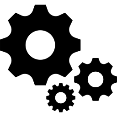 وصف المؤشر :
يقيس هذا المؤشر نسبة الموظفين الذين لديهم خطة تطوير فردية الكترونية والتي يتم وضعها بشكل سنوي وبصورة تتلاءم مع احتياجات الموظف لتطوير كفاءات محددة والتي من شأنها تحسين أداءه في وظيفته الحالية أو من أجل اعداده لتولي مسؤوليات أخرى مستقبلية
طريقة القياس:
محور التطوير
49
49
تابع/ مؤشر التحول الرقمي في التدريب
نسبة البرامج التدريبية التي تم تنفيذها بناء على نتائج ومخرجات نظام إدارة الأداء
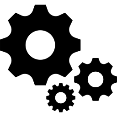 وصف المؤشر :
يقيس هذا المؤشر مدى ربط الجهة الاتحادية بين مخرجات نظام إدارة الأداء الوظيفي و البرامج التدريبة التي تم تنفيذها لتطوير الكفاءات الوظيفية والسلوكية للموظفين
طريقة القياس:
محور التطوير
50
50
تابع/ مؤشر التحول الرقمي في التدريب
نسبة استخدام بنك البرامج التدريبية
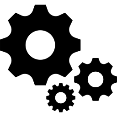 وصف المؤشر :
يقيس هذا المؤشر مدى استفادة الجهة من بنك البرامج التدريبية الالكتروني في تنفيذ خطط التطوير الفردية للموظفين المستهدفين بالتدريب
طريقة القياس:
محور التطوير
51
51
تابع/ مؤشر التحول الرقمي في التدريب
مدى ملاءمة البرامج التدريبية المنفذة للاحتياجات التدريبية وفق نتائج استبيان فعالية التدريب
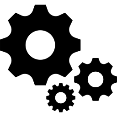 وصف المؤشر :
يهدف هذا المؤشر الى قياس أثر التدريب ومدى ملاءمة البرامج التدريبية المنفذة لخطط واحتياجات التدريب الخاصة بالموظفين المستهدفين
طريقة القياس:
محور التطوير
52
52
تابع/ مؤشر التحول الرقمي في التدريب
نسبة استخدام أنواع مختلفة من أشكال التدريب
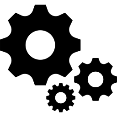 وصف المؤشر :
يقيس هذا المؤشر نسبة استخدام أشكل التدريب المعتمدة في الحكومة الاتحادية وفق نظام التدريب والتطوير الصادر عن الهيئة والتي من شأنها رفع أداء القوى العاملة سعياً إلى تحقيق أهداف الجهة الحالية والمستقبلية
طريقة القياس:
محور التطوير
53
53
نسبة المتدربين
نسبة المتدربين من إجمالي الموظفين
وصف المؤشر :
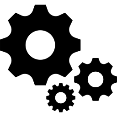 طريقة قياس المؤشر:
يقيس هذا المؤشر نسبة الموظفين المتدربين في الجهات الاتحادية حيث يهدف إلى تحديد مستوى مشاركة الموظفين في البرامج التدريبية على مختلف أنواعها  بهدف تحسين أداء الموظفين وتنمية معرفتهم ومهاراتهم وقدراتهم وتمكينهم، وفق ما تقتضيه متطلبات الوظيفة. 
مصطلح برنامج تدريبي يشمل أي نوع من أنواع التدريب لمعتمدة في نظام التدريب والتطوير سواء عبر حضور ندوة أو برنامج تدريبي أو ورشة عمل أو غيرها 
تحتسب مشاركة الموظف في حضور برامج التدريب والتطوير كمرة واحدة ( للموظف الواحد بدون تكرار طوال العام) بغض النظر عن تكرار مشاركته في التدريب بكافة أشكاله، حيث يهدف المؤشر إلى  قياس حجم مشاركة الموظفين من إجمالي المستهدفين بالنظام.
محور التطوير
ملاحظة:
يرتبط هذا المؤشر بمؤشر اخر هو معدل ساعات التدريب ولذلك يجب مراعاة الارقام التي يتم تجميعها ضمن المؤشرين بحيث يتم ضمان عدم وجود أي تناقضات أو تعارض
* إجمالي عدد الموظفين المستهدفين بالتدريب  هم إجمالي الموظفين المستهدفين استنادا إلى التصنيفات المذكورة في الجدول  الذي يوضح الفئات التي يشملها قياس المؤشر
54
معدل الساعات التدريبية
وصف المؤشر :
يقيس هذا المؤشر معدل الساعات التدريبية الفعلية التي أمضاها الموظفون في التدريب في الجهات الاتحادية حيث يهدف إلى تحديد الوقت المستثمر في تنمية القدرات والمهارات الفنية والسلوكية والإدارية للموظفين 
 مصطلح برنامج تدريبي يشمل أي  شكل من أشكال التدريب  المعتمدة وفق نظام التدريب والتطوير لموظفي الحكومة الاتحادية سواء عبر حضور ندوة أو برنامج تدريبي أو ورشة عمل أو غيرها بما لا يقل عن ساعتين .
يتم احتساب عدد ساعات التدريب الإجمالي المستلمة لجميع الموظفين بغض النظر عن تكرار الموظف حيث أن الهدف من هذا المؤشر هو قياس متوسط الساعات الفعلية لإجمالي المستهدفين ومقارنتها بعدد الموظفين.
• يتم احتساب النتيجة على جميع الفئات الوظيفية من الدرجة العاشرة فما فوق (أينما ينطبق) ( فيما عدا الفئة المعاونة أو الخدمية)
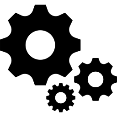 طريقة قياس المؤشر:
محور التطوير
ملاحظة:
يرتبط هذا المؤشر بمؤشر اخر هو معدل ساعات التدريب ولذلك يجب مراعاة الارقام التي يتم تجميعها ضمن المؤشرين بحيث يتم ضمان عدم وجود أي تناقضات أو تعارض
* إجمالي عدد الموظفين المستهدفين بالتدريب  هم إجمالي الموظفين المستهدفين استنادا إلى التصنيفات المذكورة في الجدول  الذي يوضح الفئات التي يشملها قياس المؤشر
55
نسبة الحاصلين على شهادات علمية
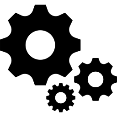 وصف المؤشر :
يقيس المؤشر نسبة الموظفين الحاصلين على مؤهل جامعي فما فوق من اجمالي عدد الموظفين في الجهة الاتحادية. يتم استثناء الموظفين على الدرجة العاشرة فما دون (فئة الخدمات الحرفية والمعاونة) عند قياس المؤشر
طريقة القياس:
محور التطوير
نسبة الموظفين الحاصلين على مؤهل جامعي فما فوق
56
56
نسبة الموظفين الذين تتوفر لديهم الكفاءات الوظيفية
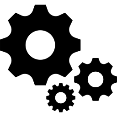 وصف المؤشر :
يقيس هذا المؤشر نسبة الموظفين الحاصلين على نتيجة تقييم «يلبي التوقعات» فأعلى في تقييم الكفاءات الوظيفية من اجمالي المستهدفين بتقييم الأداء الوظيفي في الجهة.
طريقة القياس:
محور التطوير
57
57
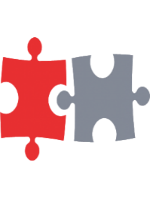 محور الدمج والاشراك
58
نتائج الجهات الاتحادية في تطبيق  أنظمة الموارد البشرية لمحور الدمج والاشراك لعام 2018
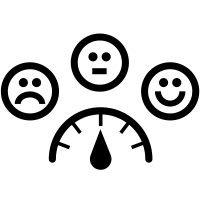 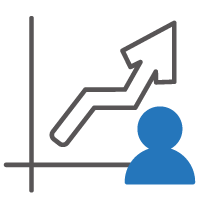 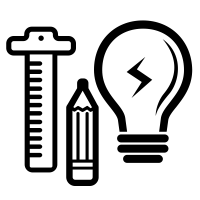 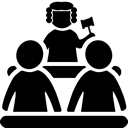 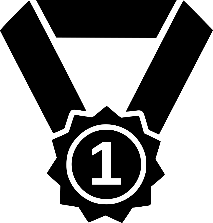 5. مؤشرات بنك المهارات
4. المخالفات والتظلمات
1. إنتاجية الموظفين
3. مؤشرات دراسة السعادة والإيجابية في بيئة العمل (يقاس من قبل مكتب رئاسة مجلس الوزراء الموقر)
2. المكافآت والحوافز
نسبة الموظفين المشاركين في بنك المهارات
عامل أثر الإجازات المرضية على الإنتاجية
نسبة الموظفين المكرمين
(مؤشر استراتيجي)
نسبة المخالفات
نسبة السعادة الوظيفية
نسبة التظلمات التي تم البت فيها
نسبة الإيجابية في بيئة العمل
نسبة التناغم الوظيفي
نسبة الولاء الوظيفي
59
تابع/ مؤشر إنتاجية الموظفين
عامل أثر الاجازات المرضية على الإنتاجية
نسبة السعادة الوظيفية
وصف المؤشر:
يقيس هذا المؤشر أثر الإجازات المرضية على إنتاجية الموظفين من خلال تحديد حالات التغيّب القصيرة والمتكررة أو التي تستدعي الانتباه وتوجب معها اتخاذ الإجراءات اللازمة من قبل إدارة الموارد البشرية في الجهة وذلك بتطبيق المعادلة التالية : عامل أثر الإجازات= (أ^2 * ب)
أ: مجموع حالات الغياب المنفصلة للموظف في السنةoccurrence) )
ب: مجموع أيام الغياب الكلي للموظف في السنة
يتم تصنيف نتائج عامل برادفورد كالتالي:
1) 125-0: النتيجة لا تستدعي رفع أية ملاحظات
2) 500-126: النتيجة تستدعي الملاحظة والمراقبة
3) 1000-501: النتيجة تتطلب إجراء
4) 2000-1001: النتيجة تستدعي النظر في تطبيق الإجراءات التأديبية
5) أعلى من 2000: النتيجة تستدعي تطبيق إجراءات تأديبية صارمة
أنواع الإجازات المشمولة ضمن نطاق المؤشر: المرضية، المرضية بلجنة، مرافقة مريض داخل الدولة، مرافقة مريض خارج الدولة
أنوع الإجازات المستثناة: الإجازة السنوية ، إذن خروج، الدراسية، تأدية الخدمة الوطنية، الحداد
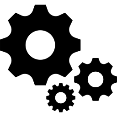 محور الدمج والاشراك
60
تابع/ مؤشر إنتاجية الموظفين
عامل أثر الاجازات المرضية على الإنتاجية
نسبة السعادة الوظيفية
طريقة قياس عامل أثر الاجازات المرضية على الانتاجية :
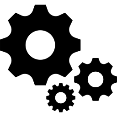 محور الدمج والاشراك
61
تابع/ مؤشر إنتاجية الموظفين
عامل أثر الاجازات المرضية على الإنتاجية
نسبة السعادة الوظيفية
مثال لاحتساب نقاط عامل قياس أثر الاجازات المرضية على الانتاجية في نظام بياناتي :
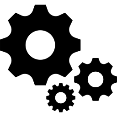 جدول يوضح توزيع الاجازات المرضية لموظف في الحكومة الاتحادية وذلك حسب تكرار الاجازات وعدد الايام
المعادلة لاحتساب نقاط المعامل
6*6*29 =   1044  نقاط عامل قياس أثر الإجازات المرضية
تكرار = 6
مجموع الايام= 29
جدول يوضح تصنيفات مؤشر عامل قياس أثر الاجازات المرضية على الانتاجية استنادا لنتائج الموظف وفق الاجازات المرضية المتكررة
محور الدمج والاشراك
62
تابع/ مؤشر المكافأت والحوافز
نسبة الموظفين المكرمين
نسبة السعادة الوظيفية
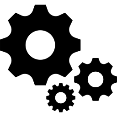 وصف المؤشر :
يقيس هذا المؤشر نسبة المكرمين في الجهات الاتحادية وفق نظام المكافآت والحوافز المعتمد في الحكومة الاتحادية بقرار مجلس الوزراء الموقر رقم 18  لسنة 2015، ويهدف إلى رفع تنافسية الحكومة الاتحادية لتكون بيئة جاذبة للكفاءات من خلال منح المكافآت والحوافز لموظفي الحكومة الاتحادية في إطار منظومة متكاملة من أنظمة وتشريعات المورد البشرية التي تعزز الأداء وترفع الإنتاجية وتضمن سعادة الموظفين.
طريقة القياس:
محور الدمج والاشراك
63
نسبة السعادة الوظيفية
نسبة السعادة الوظيفية
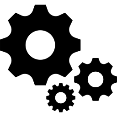 وصف المؤشر :
• يقيس هذا المؤشر نسبة سعادة الموظفين في بيئة العمل عبر دراسة كميّة من خلال استبيان الالكتروني ( استبيان السعادة و الإيجابية في بيئة العمل) يتم اعداده سنويا من قبل مكتب رئاسة مجلس الوزراء الموقر.
• نطاق هذا المؤشر يشمل الموظفين في جميع الفئات الوظيفية (القيادية،الإشرافية، التنفيذية، التخصصية والفنية شاملا موظفي الواجهة)، باستثناء أعضاء القيادة العليا (معالي الوزراء وسعادة الوكلاء والمدراء العموم ومن في حكمهم) والوظائف الخدمية (المستخدمين والعمال ومن في حكمهم). 
• يتمّ قياس نسبة السعادة الوظيفية  في الجهة الاتحادية من خلال 10 أسئلة و يتم تقييم الأسئلة وفقا لمقياس مكون من 5 نقاط، حيث 5 تعني أوافق بشدة و 1 يعني اعارض بشدة.
يتم احتساب نسبة السعادة الوظيفية من خلال احتساب معدل نتائج (4) «الموافقين» و (5) «الموافقين بشدة» فقط في كافة أسئلة الاستبيان.
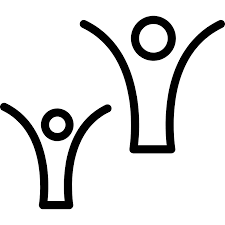 محور الدمج والاشراك
طريقة القياس :
64
نسبة الإيجابية في بيئة العمل
وصف المؤشر :
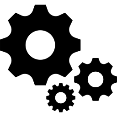 يقيس هذا المؤشر مدى إيجابية الموظفين و توافر بيئة عمل إيجابية و داعمة بالإضافة الى تركيز الثقافة المؤسسية على ركائز القوة في الموظفين بدلا من نقاط الضعف.
يقوم مكتب رئاسة مجلس الوزراء الموقر بقياس هذا المؤشر سنويا من خلال استبيان السعادة و الإيجابية في بيئة العمل. 
نطاق هذا المؤشر يشمل الموظفين في جميع الفئات الوظيفية (القيادية، الإشرافية، التنفيذية، التخصصية والفنية شاملا موظفي الواجهة)، باستثناء أعضاء القيادة العليا (معالي الوزراء وسعادة الوكلاء والمدراء العموم ومن في حكمهم) والوظائف الخدمية (المستخدمين والعمال ومن في حكمهم). 
 يتمّ قياس نسبة الايجابية  في الجهة الاتحادية من خلال 7 أسئلة و يتم تقييم الأسئلة وفقا لمقياس مكون من 5 نقاط، حيث 5 تعني أوافق بشدة و 1 يعني اعارض بشدة.
يتم احتساب نسبة الإيجابية في بيئة العمل من خلال احتساب معدل نتائج (4) «الموافقين» و (5) «الموافقين بشدة» فقط في كافة أسئلة الاستبيان.
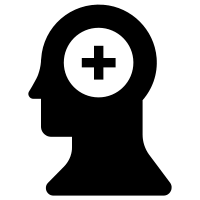 محور الدمج والاشراك
طريقة القياس :
65
نسبة التناغم الوظيفي
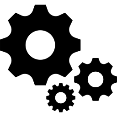 وصف المؤشر :
يقيس هذا المؤشر نسبة تناغم الموظفين و اهتمامهم بعملهم و انخراطهم به و بمكان العمل كما يقيس مدى ارتباط الموظفين بوظيفتهم و علاقاتهم مع الزملاء و المسؤولين في بيئة العمل. 
يقوم مكتب رئاسة مجلس الوزراء الموقر بقياس هذا المؤشر سنويا من خلال استبيان السعادة و الإيجابية في بيئة العمل. 
 نطاق هذا المؤشر يشمل الموظفين في جميع الفئات الوظيفية (القيادية، الإشرافية، التنفيذية، التخصصية والفنية شاملا موظفي الواجهة)، باستثناء أعضاء القيادة العليا (معالي الوزراء وسعادة الوكلاء والمدراء العموم ومن في حكمهم) والوظائف الخدمية (المستخدمين والعمال ومن في حكمهم). 
يتم قياس نسبة التناغم  في الجهة الاتحادية من خلال أسئلة Gallup ال 12 حول التناغم الوظيفي من خلال تقييم شعور الموظفين نحو: (التعلم والنمو والتقدم، ما إذا كان لديهم صديق غالٍ في العمل، ما إذا كانوا يشعرون بأن الموظفين الآخرين ملتزمون بأداء عمل يتميز بالجودة، ما إذا كانوا يؤمنون برسالة جهتهم وأهدافها، ما إذا كانوا يشعرون بأن رأيهم مهم، ما هي أفكارهم حول فرص التطور، ما إذا كان يوجد أحد يهتم لأمرهم، ما إذا كانوا يتلقون التقدير المناسب مقابل عملهم، ما إذا كانت لديهم الفرصة للقيام غالبًا بما يتقنونه، ما إذا كانوا يتلقون الدعم مع المواد والأجهزة المناسبة، ما إذا كانوا يعلمون على الأقل ما هو المتوقع منهم في العمل).
يتم تقييم الأسئلة وفقا لمقياس مكون من 5 نقاط، حيث 5 تعني أوافق بشدة و 1 يعني اعارض بشدة.
يتم احتساب نسبة الإيجابية في بيئة العمل من خلال احتساب معدل نتائج (5) «الموافقين بشدة» فقط في كافة أسئلة الاستبيان.
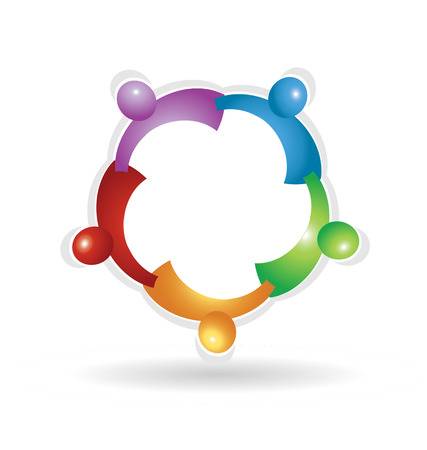 محور الدمج والاشراك
طريقة القياس :
66
نسبة الولاء الوظيفي
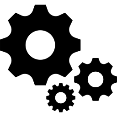 وصف المؤشر :
يقيس هذا المؤشر نسبة  ولاء الموظفين لمكان عملهم و يقوم مكتب رئاسة مجلس الوزراء الموقر بقياس هذا المؤشر سنويا من خلال استبيان السعادة و الإيجابية في بيئة العمل. 
 نطاق هذا المؤشر يشمل الموظفين في جميع الفئات الوظيفية (القيادية، الإشرافية، التنفيذية، التخصصية والفنية شاملا موظفي الواجهة)، باستثناء أعضاء القيادة العليا (معالي الوزراء وسعادة الوكلاء والمدراء العموم ومن في حكمهم) والوظائف الخدمية (المستخدمين والعمال ومن في حكمهم). 
 يتم قياس مؤشر الولاء الوظيفي من خلال سؤالين ( أشعر بالفخر من أني أعمل لصالح الجهة، بعد سنتين أرى نفسي مستمرا في العمل لصالح الجهة التي أعمل فيها حاليا)
يتم تقييم الأسئلة وفقا لمقياس مكون من 5 نقاط، حيث 5 تعني «أوافق بشدة» و 1 يعني «اعارض بشد.»
يتم احتساب الولاء الوظيفي من خلال احتساب معدل النتائج للسؤالين و ذلك عن طريق جمع  نسبة  (5) «أوافق بشدة» و نسبة (4) «أوافق».
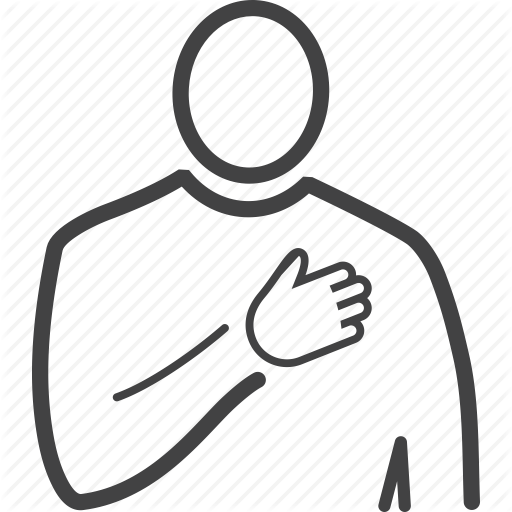 محور الدمج والاشراك
طريقة القياس :
67
نسبة المخالفات
نسبة السعادة الوظيفية
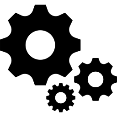 وصف المؤشر :
يقيس هذا المؤشر نسبة المخالفات المعتمدة في الجهة من قبل لجان المخالفات والموثقة عبر شاشات بياناتي او اي نظام الكتروني آخر .

تم اطلاق النظام الالكتروني المحدث للمخالفات والتظلمات في عام 2016 والتي مكّن الجهات الاتحادية من ادخال بيانتها بدقة أكثر مما ساهم في تسريع وتيرة عمل لجان المخالفات والتظلمات في الجهات الاتحادية وحوكمتها بشكل أفضل
طريقة القياس:
محور الدمج والاشراك
68
نسبة التظلمات التي تم البت فيها
نسبة السعادة الوظيفية
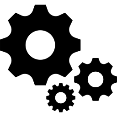 وصف المؤشر :
يقيس هذا المؤشر نسبة التظلمات التي تم البت فيها عبر لجان التظلمات والموثقة عبر نظام بياناتي او اي نظام الإلكتروني آخر.

تم اطلاق النظام الالكتروني المحدث للمخالفات والتظلمات في عام 2016 والتي مكّن الجهات الاتحادية من ادخال بيانتها بدقة أكثر مما ساهم في تسريع وتيرة عمل لجان المخالفات والتظلمات في الجهات الاتحادية وحوكمتها بشكل أفضل
طريقة القياس:
محور الدمج والاشراك
69
نسبة الموظفين المشاركين في بنك المهارات
نسبة السعادة الوظيفية
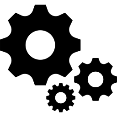 وصف المؤشر :
يقيس هذا المؤشر عدد الموظفين المشاركين في بنك المهارات في الجهات الاتحادية بهدف حصر مهارات موظفي الحكومة الاتحادية للاستفادة منها في المشاريع والأنشطة المختلفة وتبادل المعرفة بين الجهات الحكومية الاتحادية من خلال بناء قاعدة بيانات موحدة في الحكومة الاتحادية للموظفين من أصحاب المهارات والخبرات التخصصية.
طريقة القياس:
محور الدمج والاشراك
70
شكرا
71